N39 – Acid Base
Henderson-Hasselbalch
“He-Ha”
Link to YouTube Presentation: https://youtu.be/1c8eybhSmck
N39 – Acid Base
Henderson-Hasselbalch
“He-Ha”
Target: I can identify when a solution is a buffer and can perform calculations for buffered solutions.
Buffered Solutions
Buffer - A solution that resists a change in pH when either hydroxide ions or protons are added. 

Buffered solutions contain:
A weak acid and some extra conjugate A-
A weak base and some extra conjugate BH+
Buffered Solutions
How do you make/form a buffer?


Buffered solutions contain either:
A weak acid and its “matching” salt (A- in salt)
A weak base and its “matching” salt (BH+ in salt)
A weak acid and smaller amount of a strong base
A weak base and smaller amount of strong acid
Buffered Solutions
How do you make/form a buffer?


Buffered solutions contain either:
A weak acid and its “matching” salt (A- in salt)
A weak base and its “matching” salt (BH+ in salt)
A weak acid and smaller amount of a strong base
A weak base and smaller amount of strong acid
Because those end up with leftover weak A/B and forming some conjugate ions (so you don’t need to add a salt)!
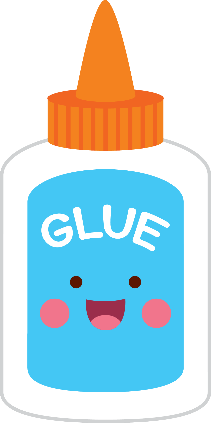 Acid/Salt Buffering Pairs
The salt will contain the anion of the acid, A- and the cation of a strong base (NaOH, KOH)
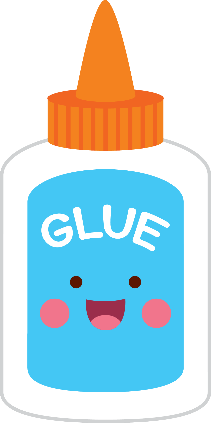 Base/Salt Buffering Pairs
The salt will contain the cation of the base, BH+ (base plus an extra hydrogen), and the anion of a strong acid (HCl, HNO3)
Titration of an Unbuffered Solution
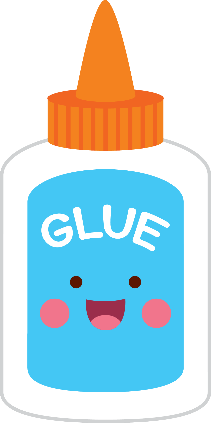 A solution that is 
0.10 M CH3COOH 
is titrated with 
0.10 M NaOH
Titration of a Buffered Solution
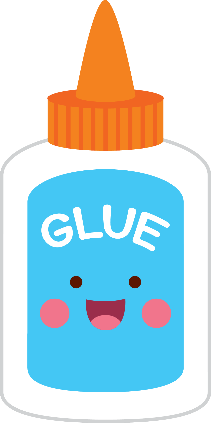 What do you notice about the shape of the curve?
A solution that is 
0.10 M CH3COOH and 
0.10 M NaCH3COO is titrated with 
0.10 M NaOH
Comparing Results
Unbuffered
Buffered
In what ways are the graphs different?
In what ways are the graphs similar?
Comparing Results
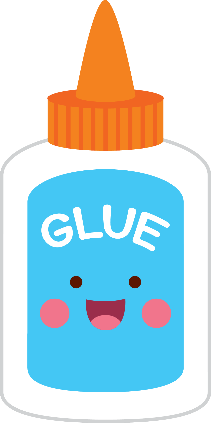 A buffered solution “resists changes in pH” as you add the acid or base! Slower pH change.
Buffered
Unbuffered
One way of doing these calculations
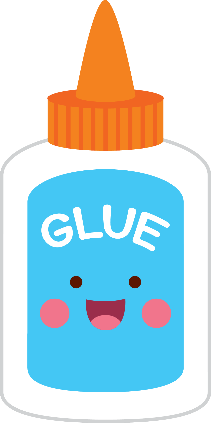 Rearrange your Law of Mass Action:
Calculate the [H+] in a solution that is 0.10 M in NaF and 0.20 M in HF. (Ka = 7.2 10-4)
HF ↔ H+ + F-
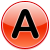 7.2 x 10-4 M
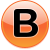 2.0 M
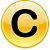 1.4 x 10-3 M
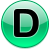 0.20 M
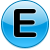 none of these
Calculate the [H+] in a solution that is 0.10 M in NaF and 0.20 M in HF. (Ka = 7.2 10-4)
Common Ion Effect!
HF ↔ H+ + F-
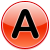 7.2 x 10-4 M
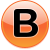 2.0 M
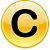 1.4 x 10-3 M
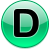 0.20 M
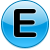 none of these
Calculate the [H+] in a solution that is 0.10 M in NaF and 0.20 M in HF. (Ka = 7.2 10-4)
Common Ion Effect!
HF ↔ H+ + F-
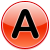 7.2 x 10-4 M
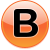 2.0 M
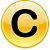 1.4 x 10-3 M
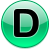 0.20 M
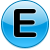 none of these
Calculate the [H+] in a solution that is 0.10 M in NaF and 0.20 M in HF. (Ka = 7.2 10-4)
Common Ion Effect!
HF ↔ H+ + F-
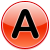 7.2 x 10-4 M
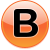 2.0 M
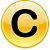 1.4 x 10-3 M
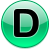 0.20 M
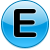 none of these
Calculate the [H+] in a solution that is 0.10 M in NaF and 0.20 M in HF. (Ka = 7.2 10-4)
Common Ion Effect!
HF ↔ H+ + F-
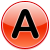 7.2 x 10-4 M
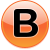 2.0 M
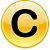 1.4 x 10-3 M
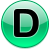 0.20 M
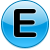 none of these
Calculate the [H+] in a solution that is 0.10 M in NaF and 0.20 M in HF. (Ka = 7.2 10-4)
HF ↔ H+ + F-
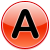 7.2 x 10-4 M
F- present when you start because of the salt!
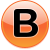 2.0 M
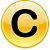 1.4 x 10-3 M
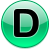 0.20 M
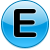 none of these
Calculate the [H+] in a solution that is 0.10 M in NaF and 0.20 M in HF. (Ka = 7.2 10-4)
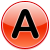 7.2 x 10-4 M
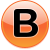 2.0 M
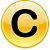 1.4 x 10-3 M
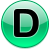 0.20 M
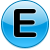 none of these
Calculate the [H+] in a solution that is 0.10 M in NaF and 0.20 M in HF. (Ka = 7.2 10-4)
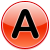 7.2 x 10-4 M
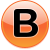 2.0 M
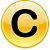 1.4 x 10-3 M
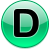 0.20 M
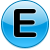 none of these
Now...calculate the pH in a solution that is 0.10 M in NaF and 0.20 M in HF. (Ka = 7.2 10-4)
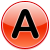 2.84
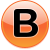 0.70
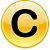 11.2
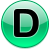 3.14
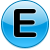 none of these
Now...calculate the pH in a solution that is 0.10 M in NaF and 0.20 M in HF. (Ka = 7.2 10-4)
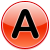 2.84
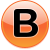 0.70
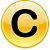 11.2
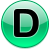 3.14
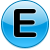 none of these
Another way to do these calculations!
Henderson-Hasselbalch Equation
A helpful shortcut equation to find the pH or pOH of a buffered solution. 

You could also do ICE Tables but those can be really time consuming.
He-Ha!
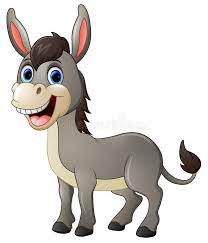 Henderson-Hasselbalch Equation
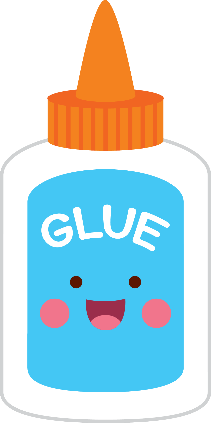 pKa = -log(Ka)
pKb = -log(Kb)
Just like pH = -log[H+]
The acids or bases may be conjugates from the salt!
Henderson-Hasselbalch Equation
pKa = -log(Ka)
pKb = -log(Kb)
Just like pH = -log[H+]
The acids or bases may be conjugates from the salt!
Careful!
People get these backwards all the time! 
If you want pH then ACID goes on the BOTTOM. 
If you want pOH then BASE goes on the BOTTOM
Other ways to think about He-Ha
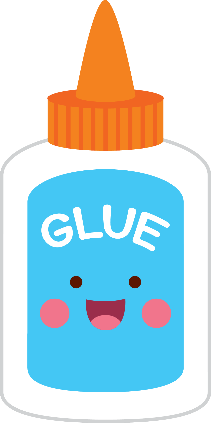 Acid with a buffer:
Base with a buffer:
Careful!
Check your formulas!
1.00 M  MgCl2
= 2.00 M Cl-
Be on the lookout for salts that have a van’t Hoff factor of more than 2...is your [salt] the same as your [ion]
Calculate the [H+] in a solution that is 0.10 M in NaF and 0.20 M in HF. (Ka = 7.2 10-4)
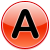 7.2E-4 M
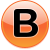 2.0 M
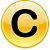 1.4E-3 M
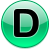 0.20 M
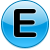 none of these
Calculate the [H+] in a solution that is 0.10 M in NaF and 0.20 M in HF. (Ka = 7.2 10-4)
Acid solution with a salt added.
HF = acid
NaF = salt

The salt has the conjugate base of the acid. 
F-
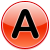 7.2E-4 M
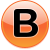 2.0 M
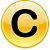 1.4E-3 M
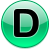 0.20 M
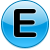 none of these
Calculate the [H+] in a solution that is 0.10 M in NaF and 0.20 M in HF. (Ka = 7.2 10-4)
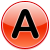 7.2E-4 M
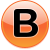 2.0 M
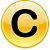 1.4E-3 M
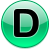 0.20 M
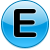 none of these
Calculate the [H+] in a solution that is 0.10 M in NaF and 0.20 M in HF. (Ka = 7.2 10-4)
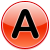 7.2E-4 M
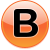 2.0 M
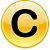 1.4E-3 M
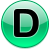 0.20 M
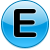 none of these
Adding Acid or Base to a Buffer
Buffer - A solution that resists a change in pH when either hydroxide ions or protons are added. 

That means...
If I add acid (H+) something in the buffer will react with the H+ to use it up!
If I add base (OH-) something in the buffer will react with the OH- to use it up!
ACID BUFFER
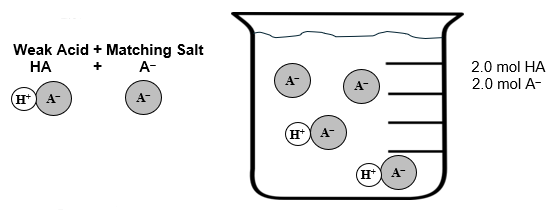 ACID BUFFER – Add H+
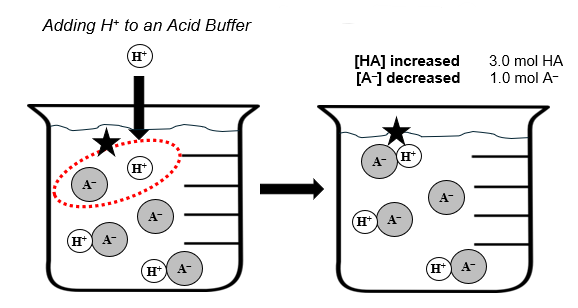 ?
ACID BUFFER – Add H+
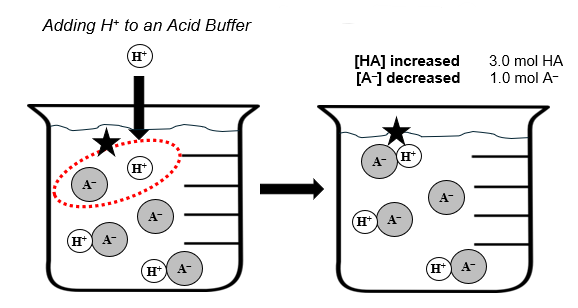 ACID BUFFER – Add OH-
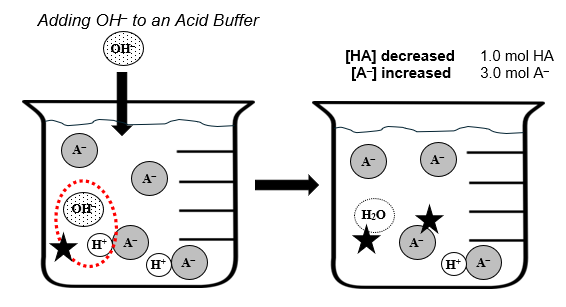 ?
ACID BUFFER – Add OH-
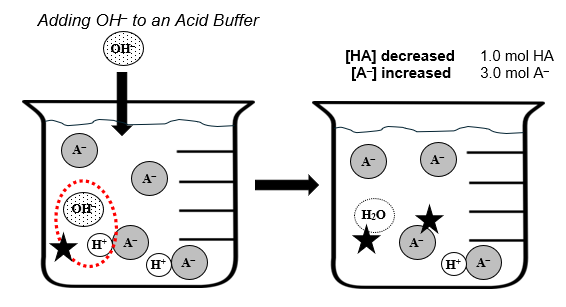 BASE BUFFER
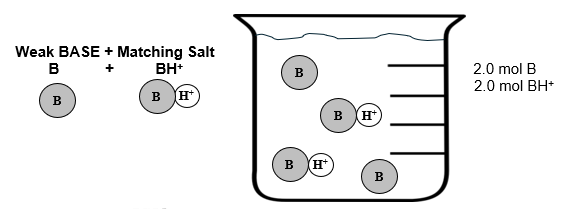 BASE BUFFER – Add H+
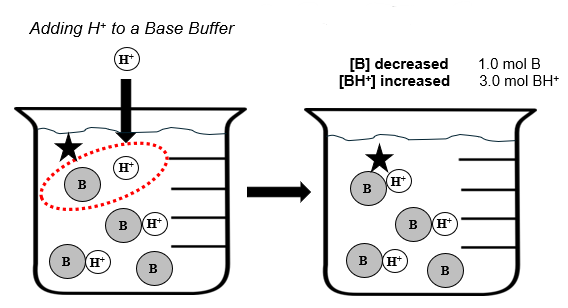 ?
BASE BUFFER – Add H+
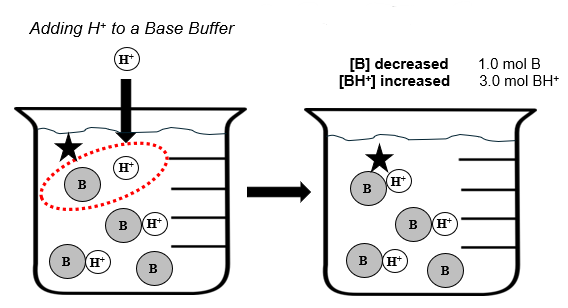 BASE BUFFER – Add OH-
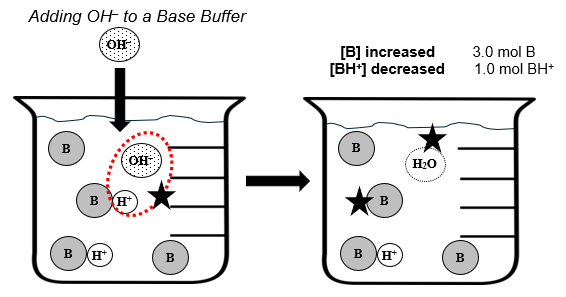 ?
BASE BUFFER – Add OH-
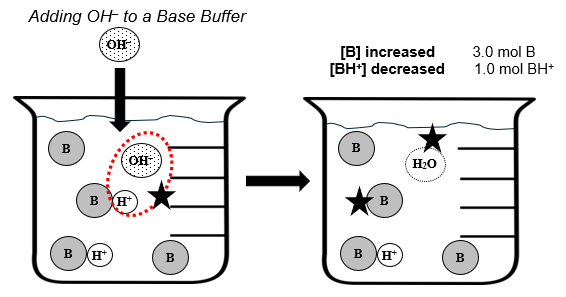 Buffer Capacity
The degree to which a solution resists change in pH when adding acid/base is called the buffer capacity. 

If you keep the RATIO of salt to acid the same 
but increase the QUANTITIES of each, 
the pH will stay the same but you have a greater buffer capacity – you can add more acid/base before the pH starts to change
Buffer Capacity
Two solutions are made with the same type of acid and same type of salt. Which has a higher buffer capacity?
Max buffer capacity if you want it to work best for BOTH adding acid OR base, the “best” buffer would be a 1:1 ratio of salt to acid (or base)
Will the pH of the buffered solution be the same or different if these were made with the same acid and the same salt? Why?
The same pH. The pKa will be the same and the ratio of the salt to acid is the same. So, no change in pH
Buffer Capacity
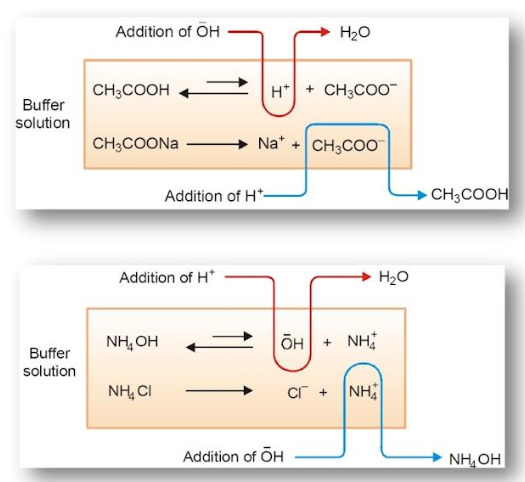 Buffer Capacity
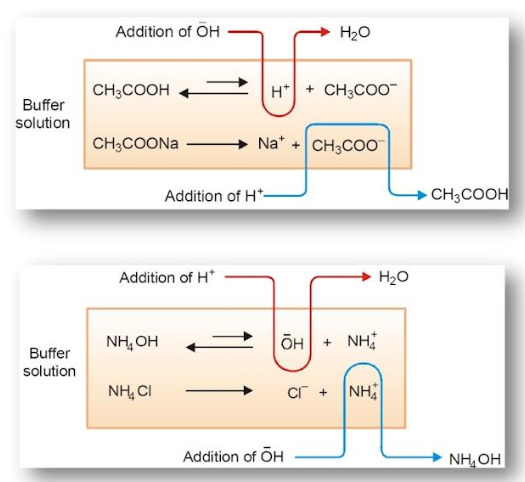 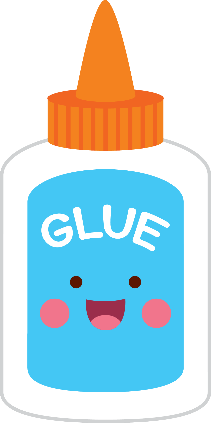 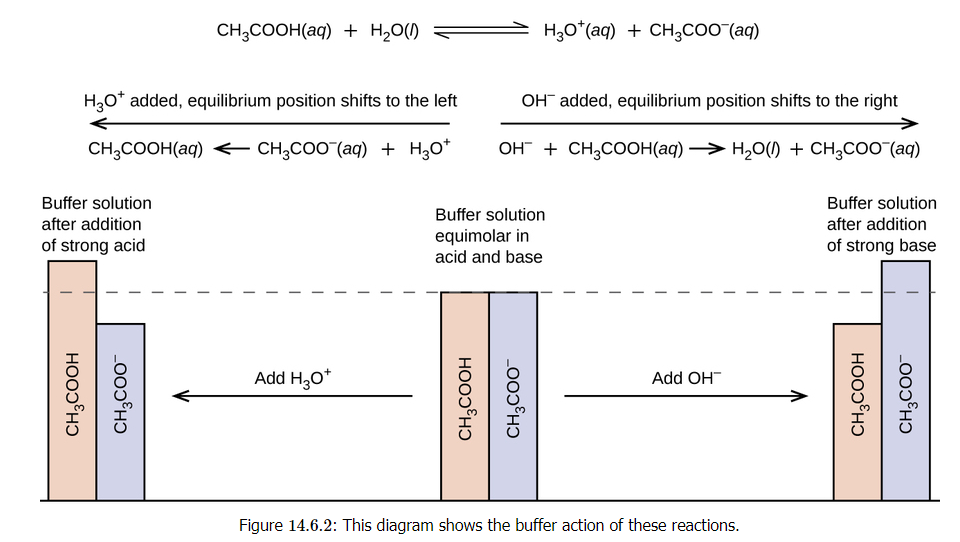 Suggestions…
Repetition to build muscle memory is more important than ever with buffer problems. 
Commit to eating, sleeping, and doing buffer problems for a few weeks. Your time/efforts will build muscle memory!

When you are in a play you have periods of higher time commitment as you get closer to the play. Must practice!

When you have a big game coming up you have periods of higher time commitment. Must practice!
Suggestions…
Find your preferred method. They all have pros and cons.  
Ice tables
Pro = familiar            Con = takes forever, lots of steps
He-Ha
Pro = fast, on the      Con = Have to recognize to use it,          AP eq. sheet               not always solving for pH 
Rearranging Law of Mass Action
Pro = simple             Con = Have to recognize to use it,                                            extra step to get to pH or pOH
Suggestions…
Make sure to practice ALL methods once in a while. 
You never know which info they will give you…
You want to be able to solve any variety of problems!

YES, it is fine if I used one method on a key and you used another method. No big deal. 
Just make sure you are careful about rounding issues.
Suggestions…
Make sure to practice ALL methods once in a while. 
You never know which info they will give you…
You want to be able to solve any variety of problems!

YES, it is fine if I used one method on a key and you used another method. No big deal. 
Just make sure you are careful about rounding issues. 
Example - Some people like to always use the pH version of He-Ha instead of pOH version when dealing with a base, so they just need to convert Kb into Ka and be careful of where you put your base and conjugate acid.
Suggestions…
These can get long, hard, and overwhelming
Skip it and come back if you need to!


Sometimes you need to do stoichiometry first!
Keep track of when you are using moles versus concentration!
Example with Stoichiometry
When things react – use stoich to see what is made and what is left over. Write the chemical reaction out if you need to!

“Mole tables” can be helpful. Sometimes called BCA tables or “Stoichiometry tables.” Just a way of organizing your numbers. LABEL if a mole table, do NOT call it an ICE table!

Make sure you go BACK to [   ] values for He-Ha or Law of Mass Action type calculations! BE CAREFUL!
Example with Stoichiometry
(a) Calculate the pH of a 0.500 L buffer solution composed of 0.700 M formic acid (HCOOH , Ka = 1.77 x 10-4) and 0.500 M sodium formate (NaCOOH)
Example with Stoichiometry
(a) Calculate the pH of a 0.500 L buffer solution composed of 0.700 M formic acid (HCOOH , Ka = 1.77 x 10-4) and 0.500 M sodium formate (NaCOOH)    3.61

(b) Calculate the pH after adding 60.0 mL of      a 1.00 M NaOH solution
Example with Stoichiometry
(a) Calculate the pH of a 0.500 L buffer solution composed of 0.700 M formic acid (HCOOH , Ka = 1.77 x 10-4) and 0.500 M sodium formate (NaCOOH)    3.61
(b) Calculate the pH after adding 60.0 mL of a 1.00 M NaOH solution
HCOOH + NaOH    H2O  +  Na+   +  COOH-
Weak Conj.
Acid
Conj. Base SALT
Strong
Base
Weak
Acid
Weak Acid + corresponding Salt = BUFFER!
Example with Stoichiometry
(a) Calculate the pH of a 0.500 L buffer solution composed of 0.700 M formic acid (HCOOH , Ka = 1.77 x 10-4) and 0.500 M sodium formate (NaCOOH)    3.61
(b) Calculate the pH after adding 60.0 mL of a 1.00 M NaOH solution
HCOOH + NaOH    H2O  +  Na+   +  COOH-
Time for some stoichiometry to figure out how many moles of everything we have to start with
Example with Stoichiometry
(a) Calculate the pH of a 0.500 L buffer solution composed of 0.700 M formic acid (HCOOH , Ka = 1.77 x 10-4) and 0.500 M sodium formate (NaCOOH)    3.61
(b) Calculate the pH after adding 60.0 mL of a 1.00 M NaOH solution
HCOOH + NaOH    H2O  +  Na+   +  COOH-
Example with Stoichiometry
(a) Calculate the pH of a 0.500 L buffer solution composed of 0.700 M formic acid (HCOOH , Ka = 1.77 x 10-4) and 0.500 M sodium formate (NaCOOH)    3.61
(b) Calculate the pH after adding 60.0 mL of a 1.00 M NaOH solution
Mole table!
HCOOH + NaOH    H2O  +  Na+   +  COOH-
Example with Stoichiometry
(a) Calculate the pH of a 0.500 L buffer solution composed of 0.700 M formic acid (HCOOH , Ka = 1.77 x 10-4) and 0.500 M sodium formate (NaCOOH)    3.61
(b) Calculate the pH after adding 60.0 mL of a 1.00 M NaOH solution
Mole table!
HCOOH + NaOH    H2O  +  Na+   +  COOH-
Example with Stoichiometry
(a) Calculate the pH of a 0.500 L buffer solution composed of 0.700 M formic acid (HCOOH , Ka = 1.77 x 10-4) and 0.500 M sodium formate (NaCOOH)    3.61
(b) Calculate the pH after adding 60.0 mL of a 1.00 M NaOH solution
Mole table!
HCOOH + NaOH    H2O  +  Na+   +  COOH-
BACK TO [  ] FOR THE HE-HA CALCULATIONS!
Example with Stoichiometry
Mole table!
HCOOH + NaOH    H2O  +  Na+   +  COOH-
Yes, I know the volumes cancel out... but the eq. is a [  ] equation!
Back to [  ] !
TOTAL solution volume!!! Your volume changed as you added the NaOH!
Crash Course Video Buffers, the Acid Rain Slayer
https://youtu.be/8Fdt5WnYn1k?si=gaA6JxbNHhhIN-Nt
Bozeman Science Video pH and Buffers
https://youtu.be/rIvEvwViJGk?si=CrPu5FtV0xLr8Amu
Professor Dave Video  Acid-Base Equilibria and Buffer Solutions
https://youtu.be/jdmHjFp_35I?si=jncpa2ZIOWpPH72Z
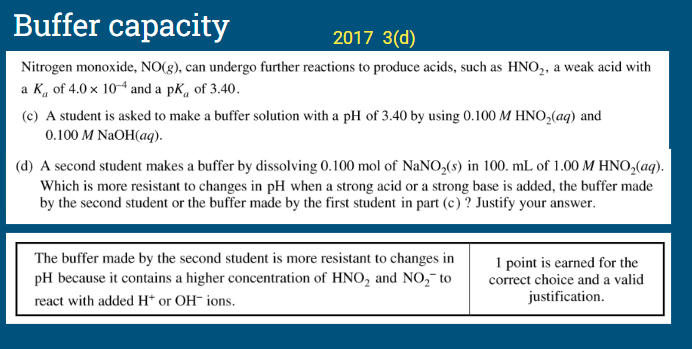 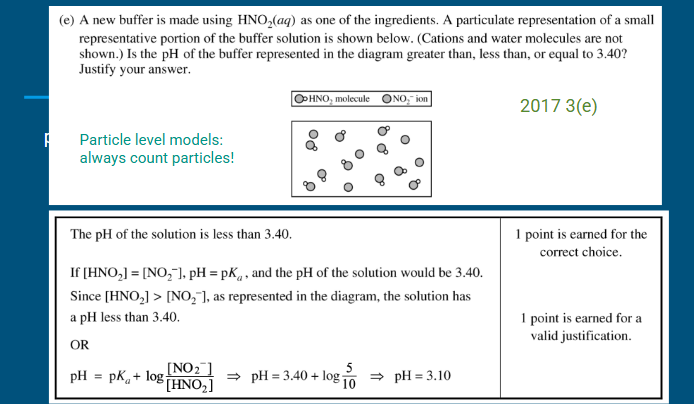 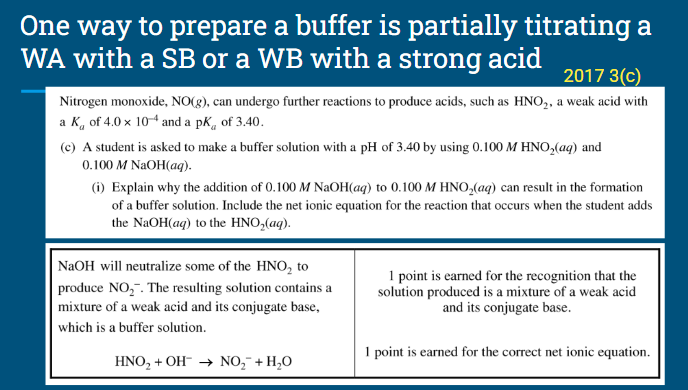 YouTube Link to Presentation
https://youtu.be/1c8eybhSmck